Yleispreesens
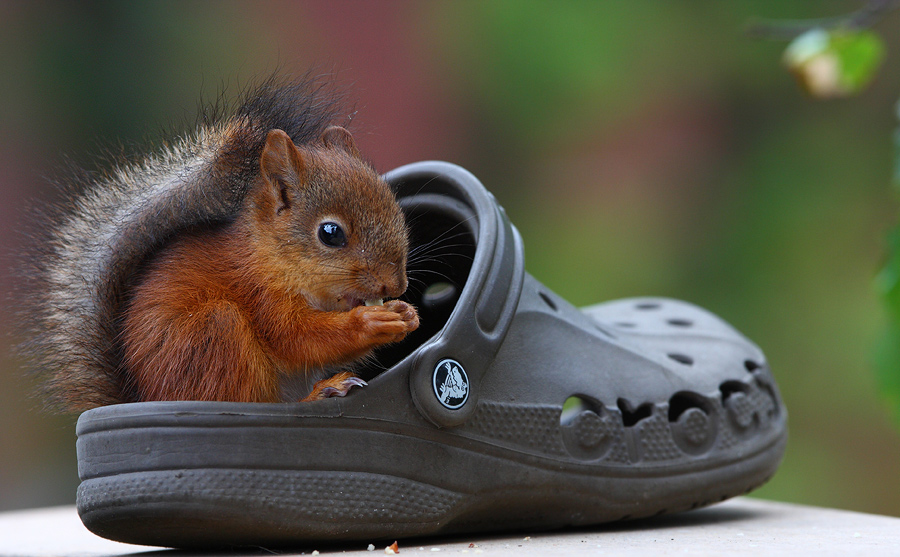 Ja be ja have -verbit
Käyttö
Mitä tapahtuu 

Mitä joku tekee yleensä tai säännöllisesti
Yleispreesens (myönteinen)
Miten sanoisit?
Puhut englantia hyvin
You speak English well	

Kävelen usein kouluun
I often walk to school

Irlannissa sataa paljon
It rains a lot in Ireland

 Yleispreesens = verbin perusmuoto myönteisessä muodossa
Yleispreesens (KIELTEINEN)
Miten sanoisit?
En asu suuressa kaupungissa
I don’t (do not) live in a big city

Siskoni ei pidä ystävistäni
My sister doesn’t (does not) like my friends

SÄÄNTÖ: tekijä + don’t / doesn’t + pääverbi

POIKKEUS:
Jos lauseessa on never, no nothing, nobody, no one tai joku muu kieltosana, don’t ja doesn’t sanoja ei käytetä.

Esim. I see nothing = I don’t see anything
YLEISPREESENS (KYSYMYSLAUSE)
Miten sanoisit?
Kuinka usein pelaat jalkapalloa?
How often do you play football?

Sataako täällä joka päivä?
Does it rain here every day?

SÄÄNTÖ: 
(kysymyssana) + do tai does + tekijä + pääverbin perusmuoto

POIKKEUS:

Do-apuverbiä ei käytetä, jos kysymyssana on lauseen subjekti.
Esim. Who helps you? = Kuka auttaa sinua?
Poikkeuksia
Yksikön 3. persoona
Verbiin lisätään -s tai -es

Pääte on -es verbeillä, jotka pättyy kirjaimiin
-ss		misses		-x		mixes	 
-sh		wishes		-ch		watches

Konsonantin jälkeinen y muuttuu ie:ksi, mutta vokaalin jälkeen y säilyy.

		Vertaa:		carry  carries		kons.
				play   plays		vok.

Verbit do, go ja have ovat yks. 3. persoonassa:
	Does, goes ja has
Be-verbi
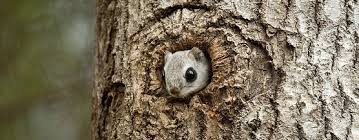 ”Olla”
BE-verbin taivutus
Yksikkö
I am			minä olen
You are			sinä olet
He / She / It is		hän on

Monikko
We are			me olemme
You are			te olette
They are			he ovat
Be-verbin preesens
MYÖNTEINEN
Minä olen nuori
I am young / I´m young		 yks. 1. pers.

Te olette vanhoja
You are old / You´re old	 mon. 2. pers.

Hän on fiksu	
He is smart / He´s smart	 yks. 3. pers.
Be-verbin preesens
KIELTEINEN
Minä en ole vanha
I am not old / I´m not old

Sinä et ole vanha
You are not old / You´re not old

Hän ei ole fiksu
He is not smart / He isn’t smart
Be-verbin preesens
KYSYMYSLAUSE (myönteinen)
Olenko minä vanha?
Am I old?			       VERBI + SUBJEKTI
							

KYSYMYSLAUSE (kielteinen)
Etkö sinä ole fiksu?
Are you not /
  Aren’t you smart? 	       VERBI + SUBJEKTI
Have-verbi
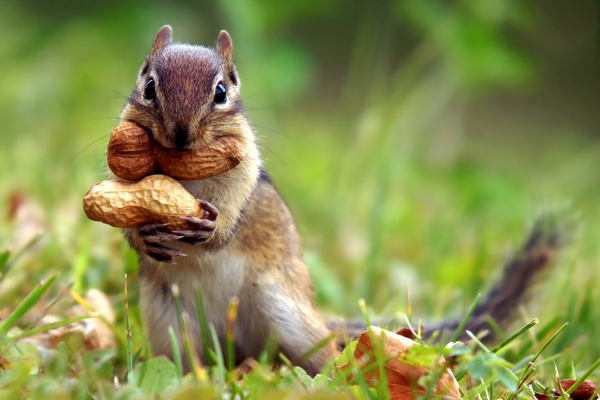 ”olla, omistaa”
Have-verbin taivutus
Yksikkö
I have / I have got
You have / You have got
He, she, it has / He, she, it has got  

Monikko
We have / We have got 
You have / You have got
They have / They have got

Have voidaan myös lyhentää: I´ve
Esim. I’ve got a car
Have-verbin preesens
MYÖNTEINEN
Minulla on poni
I have a pony	
I have got a pony     yks.1-2 ja mon. 1-3. pers. 		                     = have / have got
Hänellä on papukaija
She has a parrot		
She has got a parrot        yks. 3. pers.
					       = has / has got
MYÖNTEINEN MUOTO: 
HAVE / HAVE GOT 
HAS / HAS GOT
Have-verbin preesens
KIELTEINEN
Heillä ei ole sitä.
They don’t have it/ They haven’t got it	
=Yks. 1-2. pers. ja mon. 1-3. pers.

Hänellä ei ole lemmikkieläimiä
He doesn´t have pets / He hasn’t got pets
=yks. 3. pers.

KIELTEINEN MUOTO: 
DON’T HAVE / HAVEN’T GOT 
DOESN’T HAVE / HASN’T GOT
Have-verbin preesens
KYSYMYSLAUSE (myönteinen)
Onko sinulla lemmikkejä?
Have you got any pets?
Do you have any pets? 

Onko hänellä hevonen?
Has she got a horse?
Does she have a horse?

Huomaa kysymyslause sanajärjestystä vaihtamalla tai do-apuverbin avulla
Have-verbin preesens
KYSYMYSLAUSE (kielteinen)
Eikö sinulla ole lemmikkejä?
Haven’t you got any pets?
Don’t you have any pets? 

Eikö hänellä ole hevonen?
Hasn’t she got a horse?
Doesn’t she have a horse?